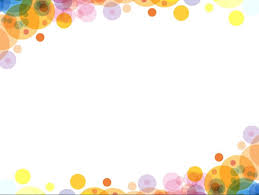 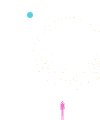 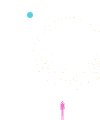 PHÒNG GD & ĐT QUẬN LONG BIÊN
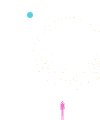 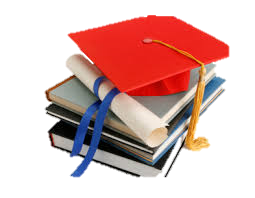 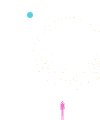 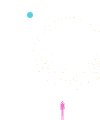 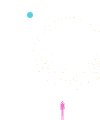 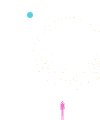 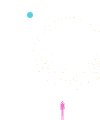 MÔN ĐẠO ĐỨC– LỚP 1
BÀI 17: TỰ GIÁC HỌC TẬP
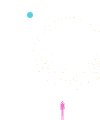 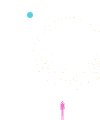 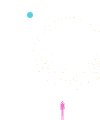 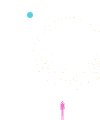 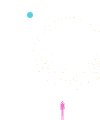 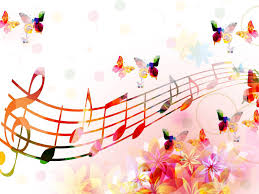 KHỞI ĐỘNG
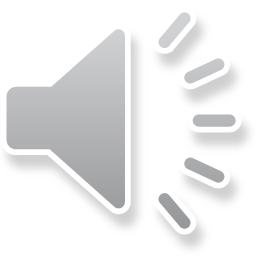 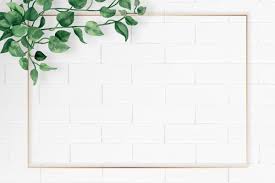 KHỞI ĐỘNG
+ Lời bài bài hát khuyên ta điều gì?
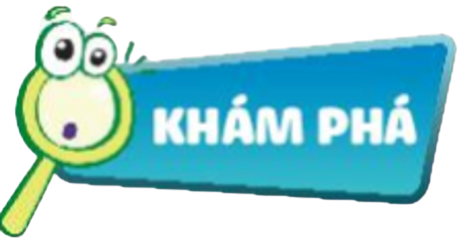 Quan sát tranh và thảo luận các câu hỏi sau:
Bạn nào đã tự giác học tập, bạn nào chưa tự giác học tập?
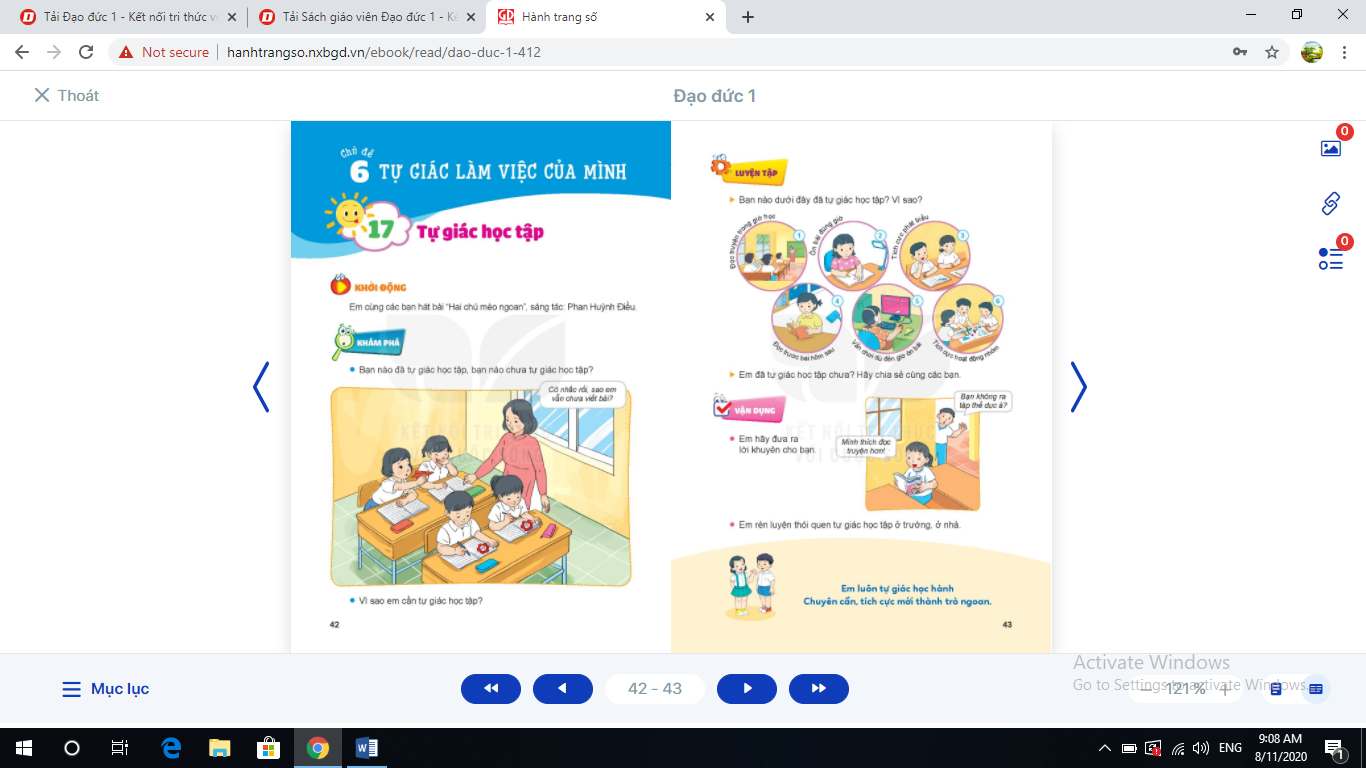 + Các biểu hiện của việc tự giác học tập?
+ Vì sao cần tự giác học tập?
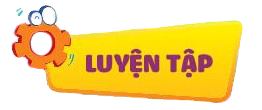 Hoạt động 1: xác định bạn tự giác, bạn chưa tự giác học tập
Thảo luận nhóm 4: Bạn nào dưới đây đã tự giác học tập? Vì sao?
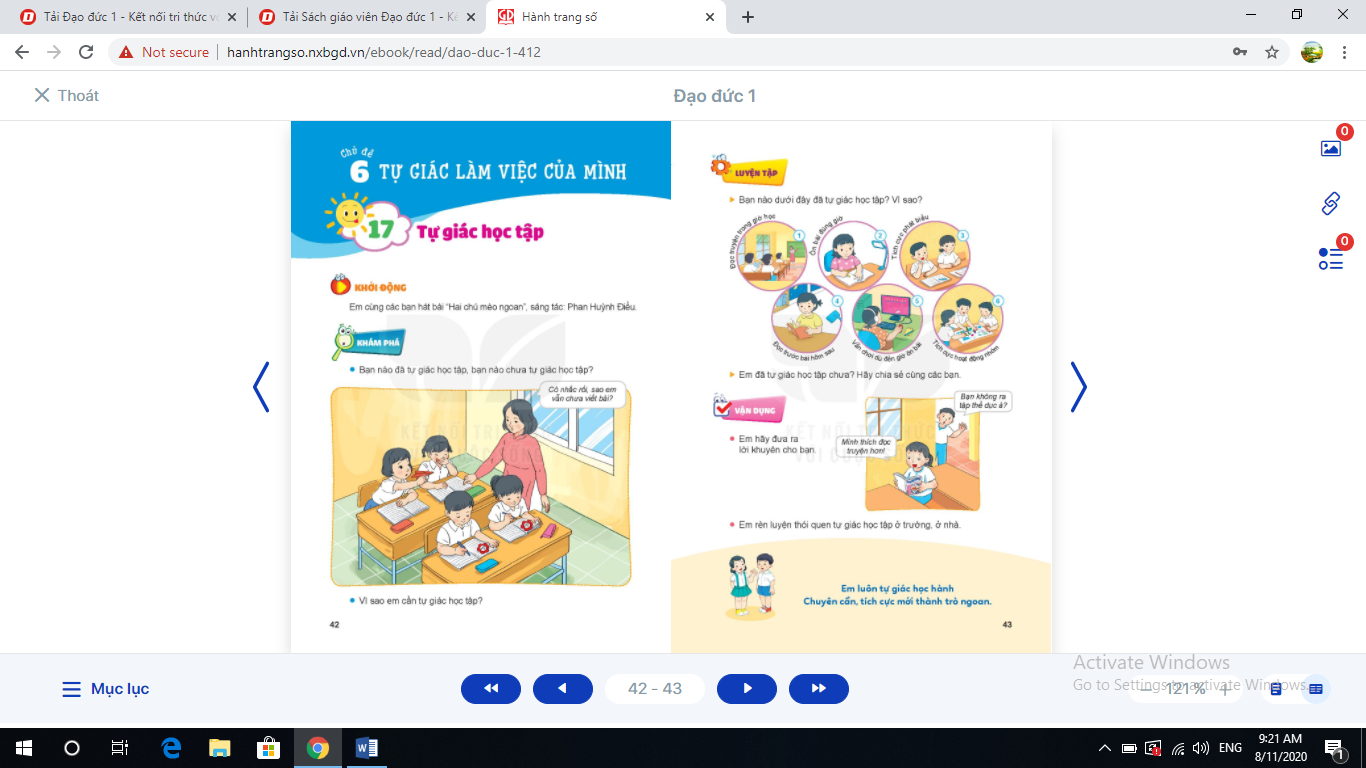 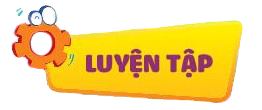 Hoạt động 2: Chia sẻ cùng bạn
Em đã tự giác học tập chưa? Hãy chia sẻ cùng bạn?
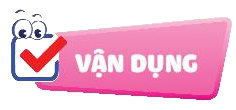 Hoạt động 1: Đưa ra lời khuyên cho bạn
Bạn không ra tập thể dục à?
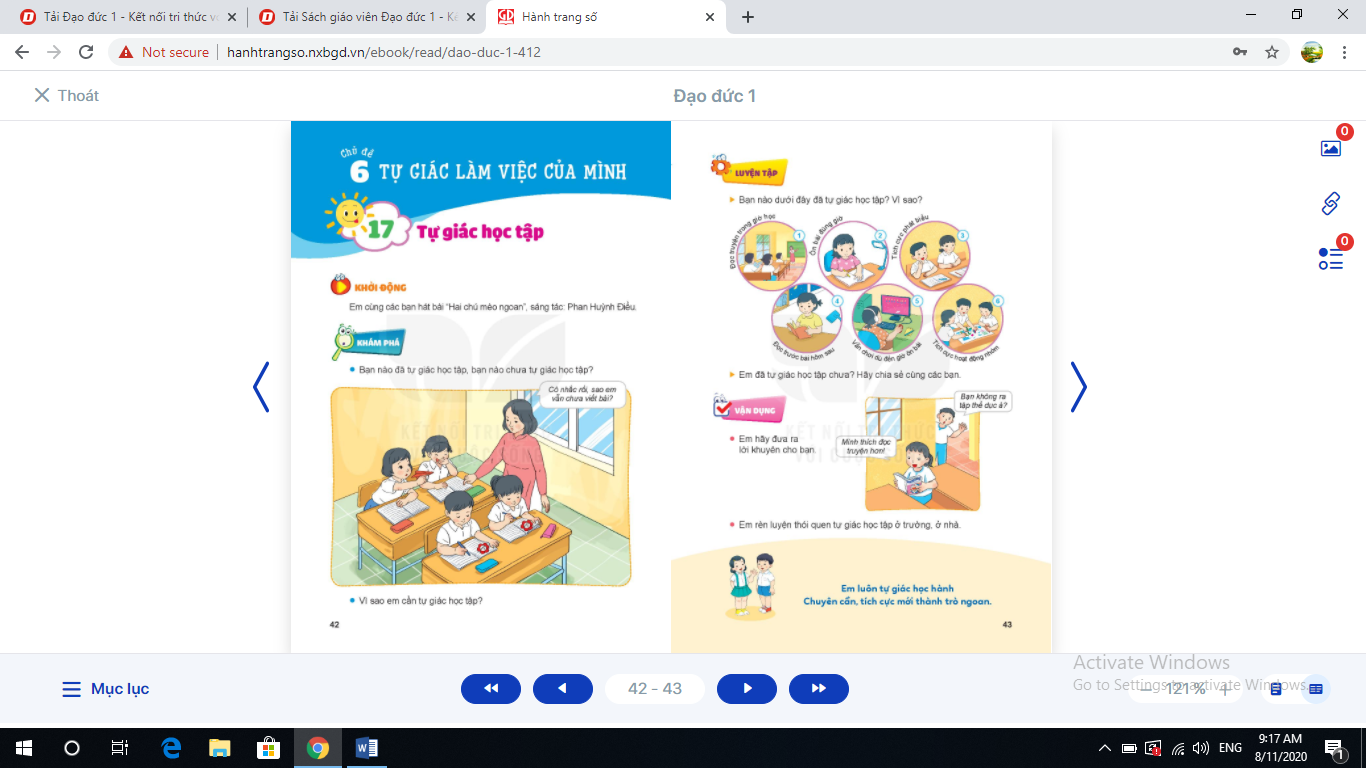 Em khuyên bạn điều gì?
Mình thích đọc truyện
Hơn!
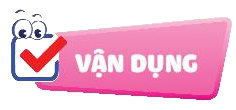 Hoạt động 2: Em rèn luyện thói quen tự giác học tập ở trường, ở nhà
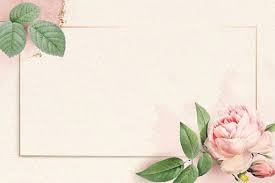 THÔNG ĐIỆP
Em luôn tự giác học hành
Chuyên cần, tích cực mới thành trò ngoan.
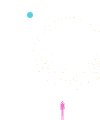 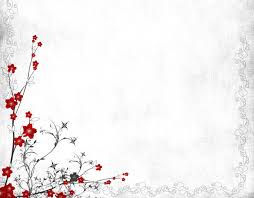 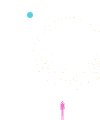 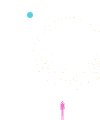 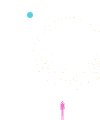 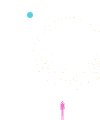 CẢM ƠN CÁC CON ĐÃ TÍCH CỰC THAM GIA GIỜ HỌC
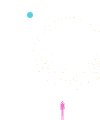 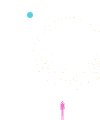 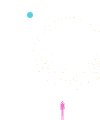 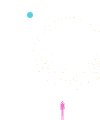